Lesson 6
Magnetic field induced transport in nanostructures
- Short review of the effects of a magnetic field on an electron in bulk system
- Effects of a magnetic field on an electron in 0D, 1D, 2D nanostructures (modification of the density of states!!)
- Quantization of the magnetic flux
- Quantum Hall effect
A) Effect of a uniform magnetic field on a crystal
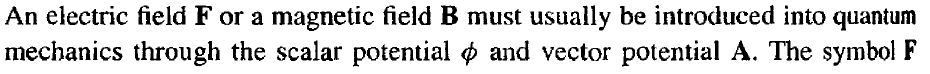 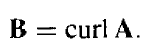 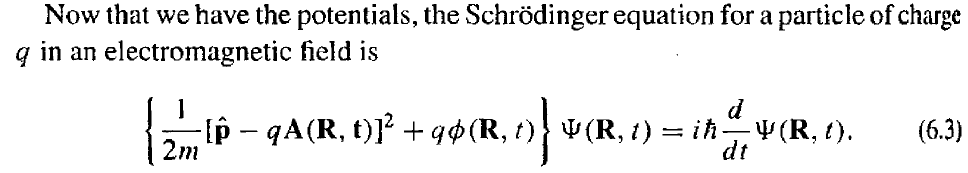 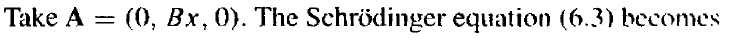 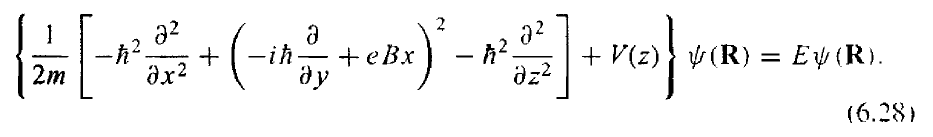 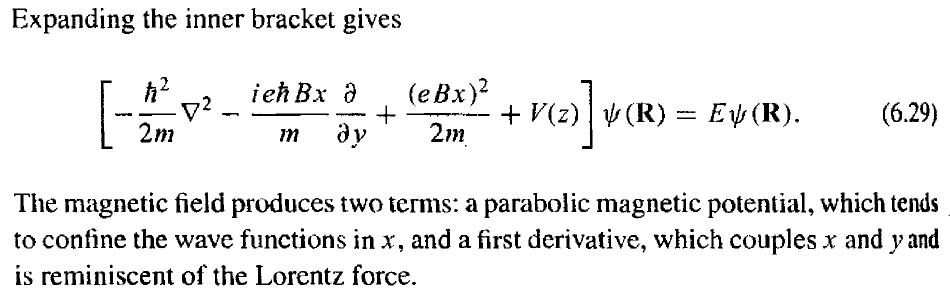 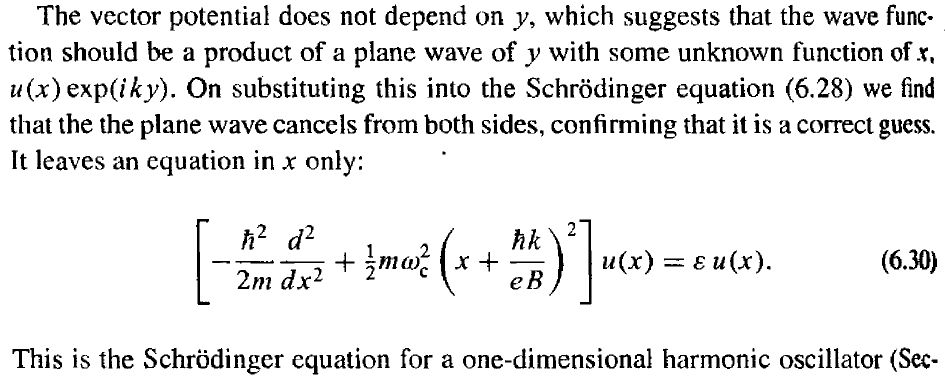 Free electrons in  y and z. Confined electrons in x (by harmonic potential)
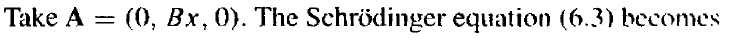 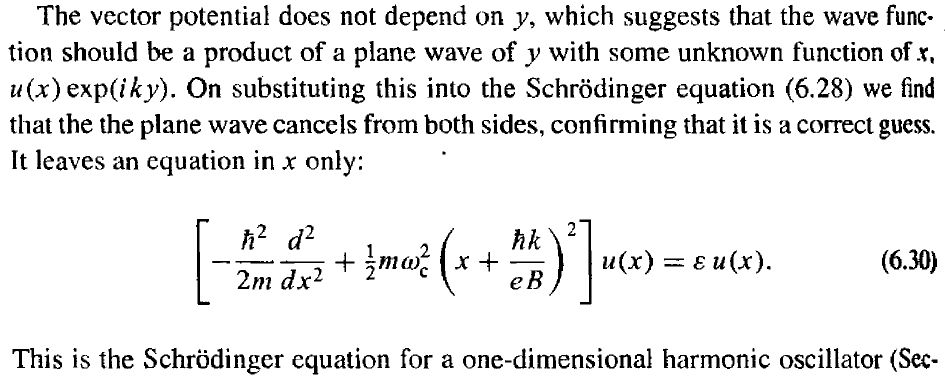 Landau Levels
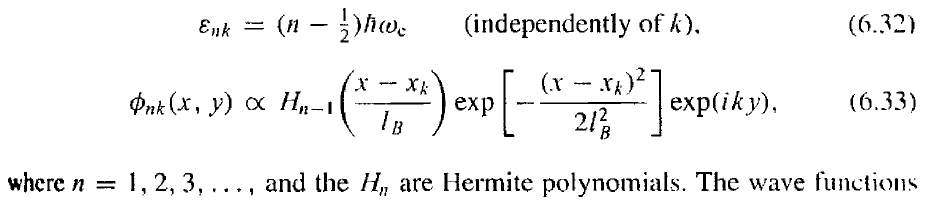 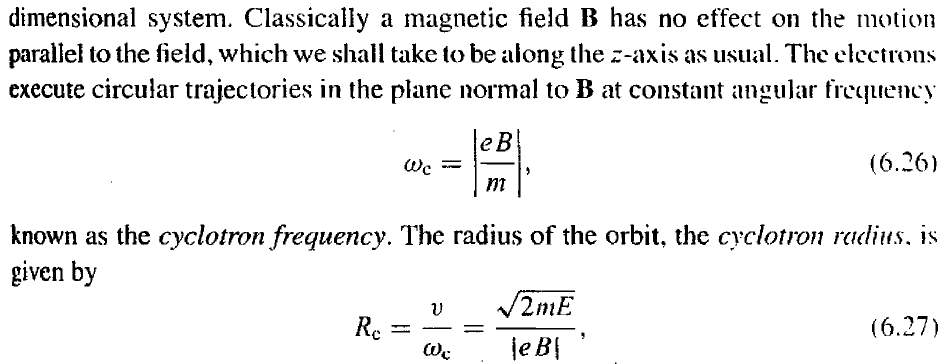 Landau Levels
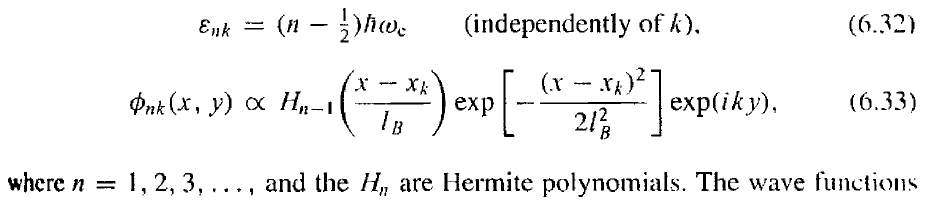 Key consequence: Changing the electrons density of states
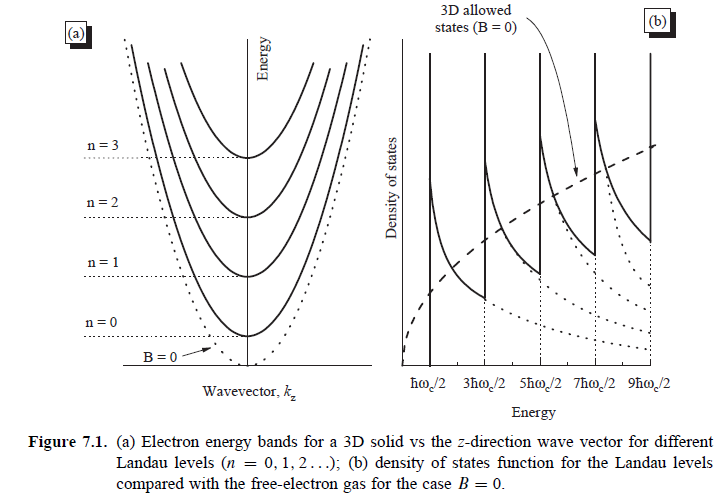 Landau Levels
n3Dn1D
B) Low dimensional systems in magnetic fields
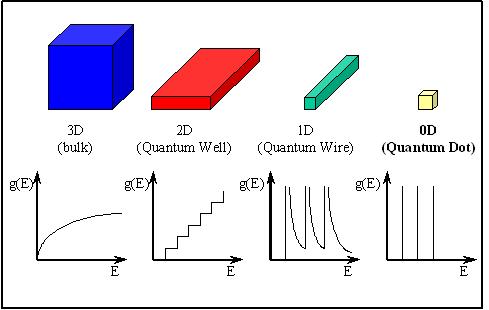 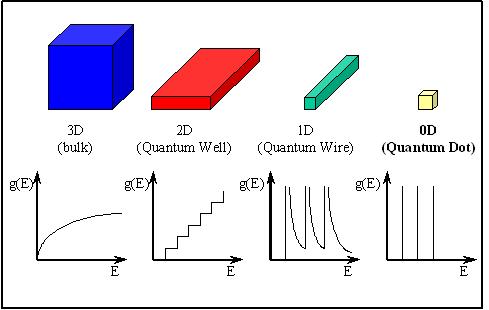 n3Dn1D
General effect of a magnetic field on the electrons density of states: restriction by 2 dimensions
n2Dn0D
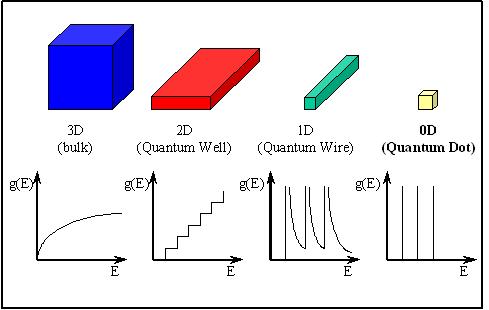 2D
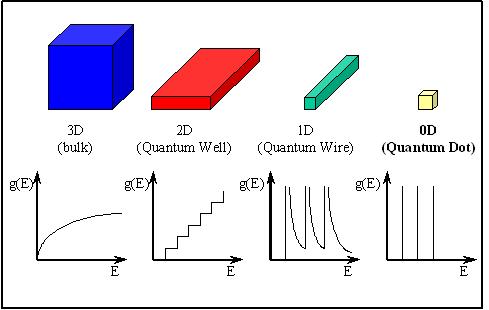 0D
C) Density of states of a 2D system in a magnetic field (Towards the quantum Hall effect)
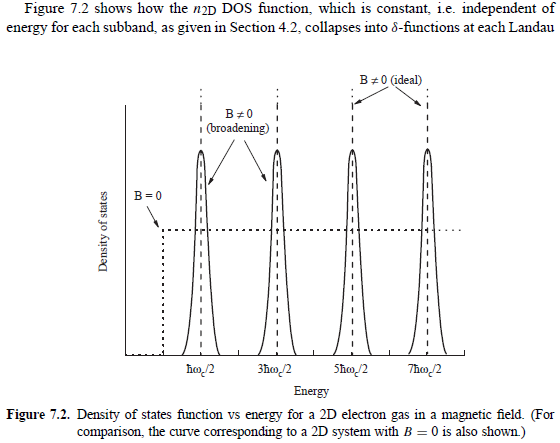 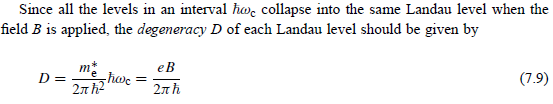 D) The Aharonov-Bohm effect: evidence for the magnetic flux quantization
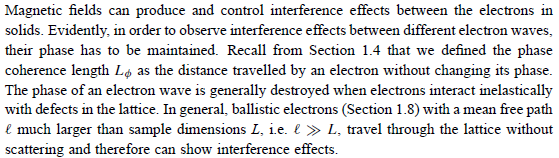 L>>L, B0Electrons interference effects
Webb experiment to prove the Aharonov-Bohm effect
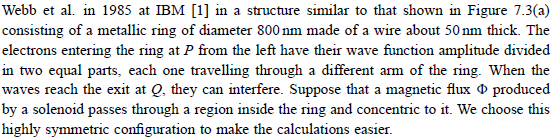 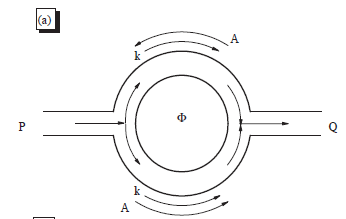 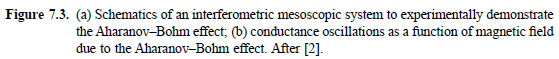 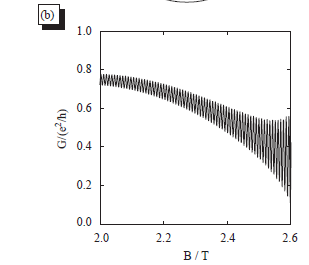 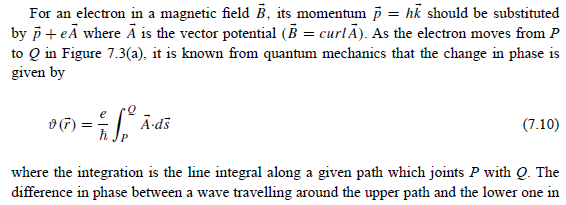 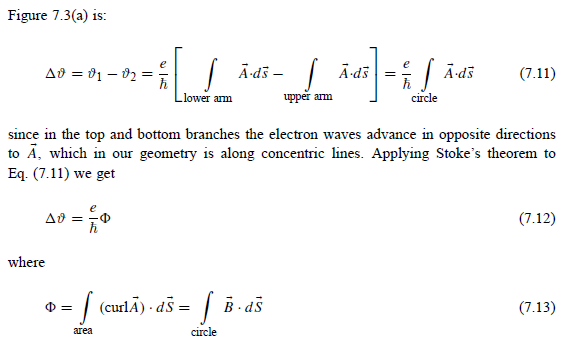 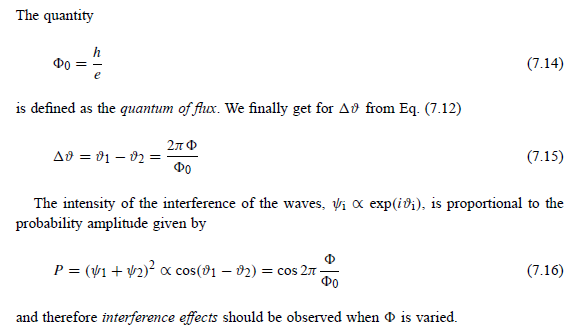 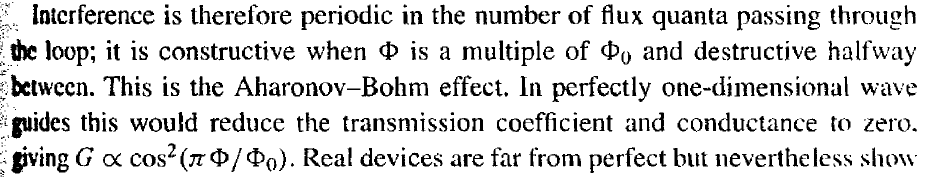 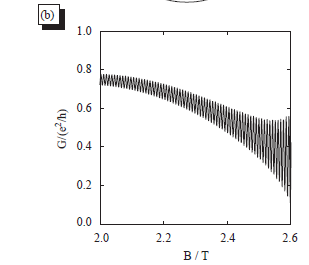 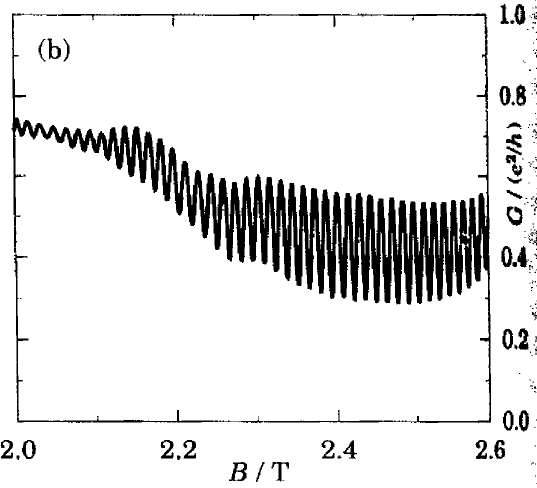 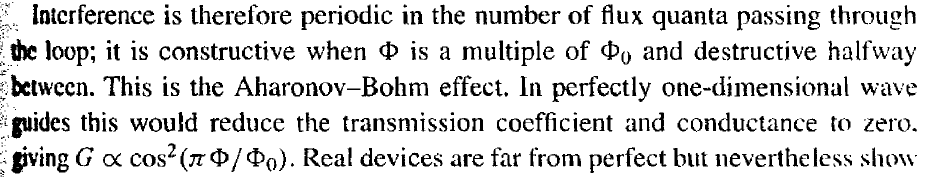 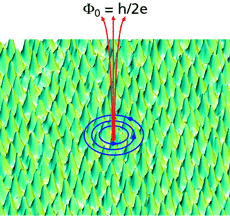 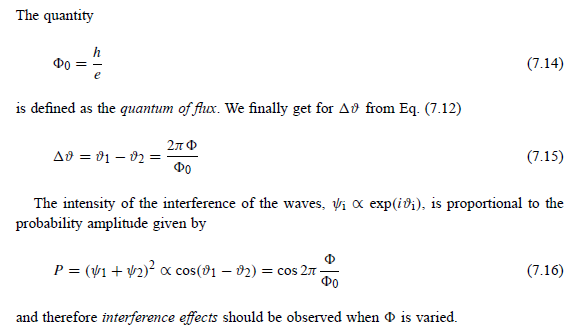 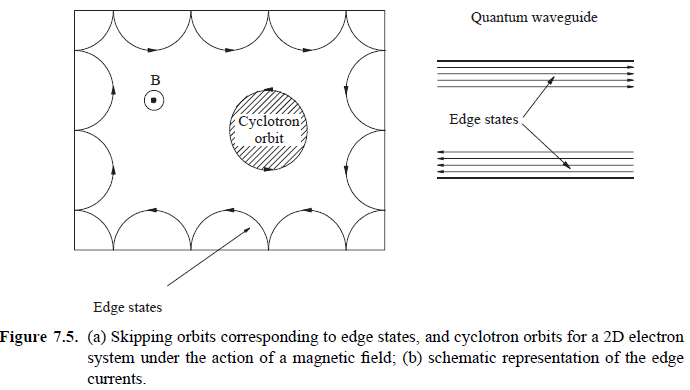 E) 2D system in a magnetic field: Landau levels and filling factor
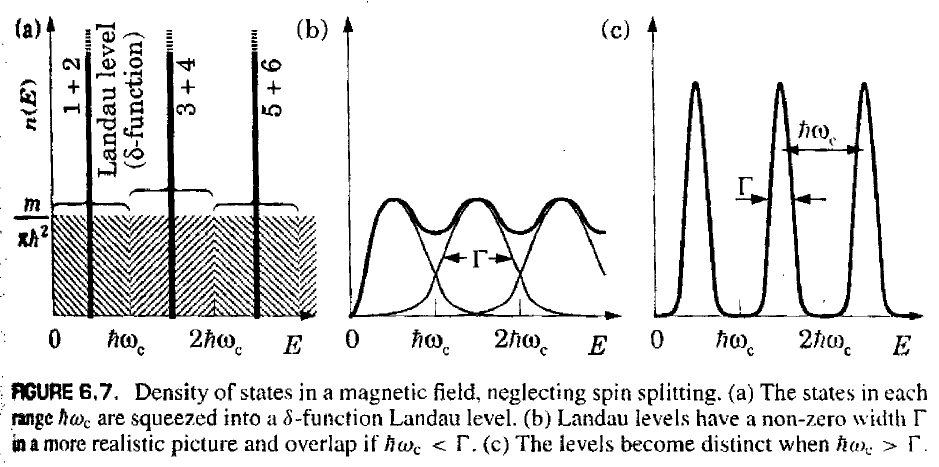 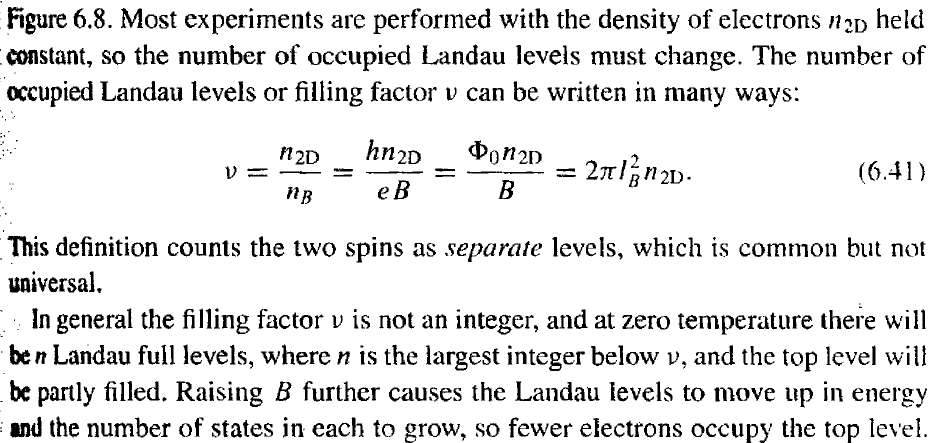 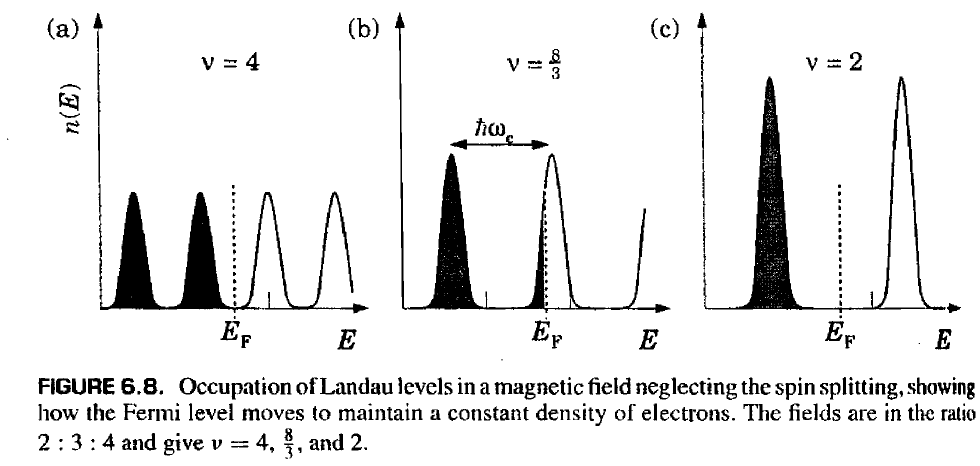 2
4
2
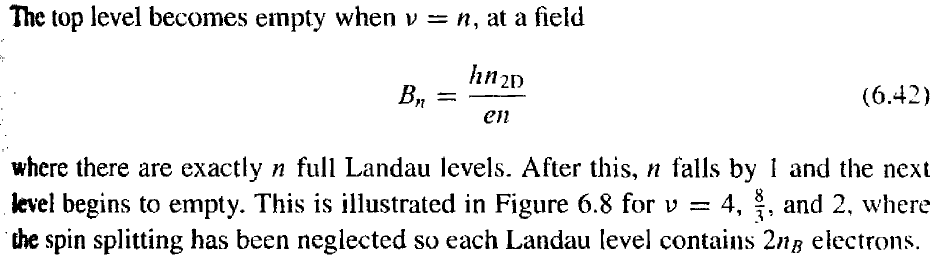 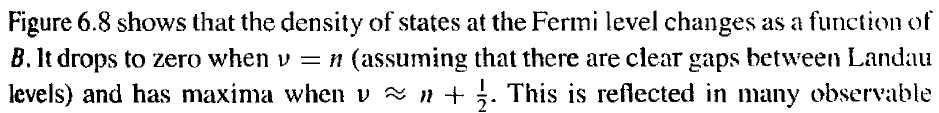 F) The quantum Hall effect
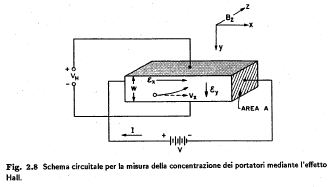 - Classical Hall effect
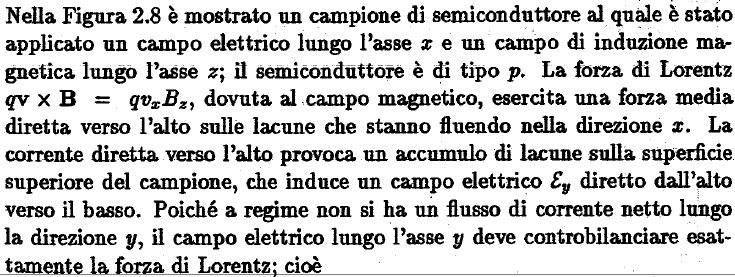 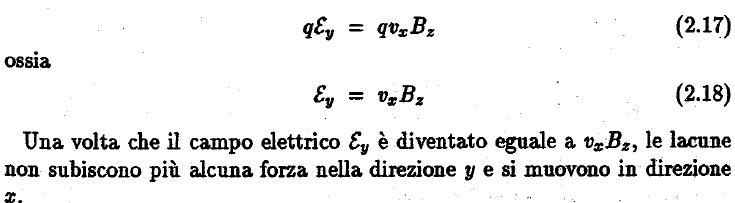 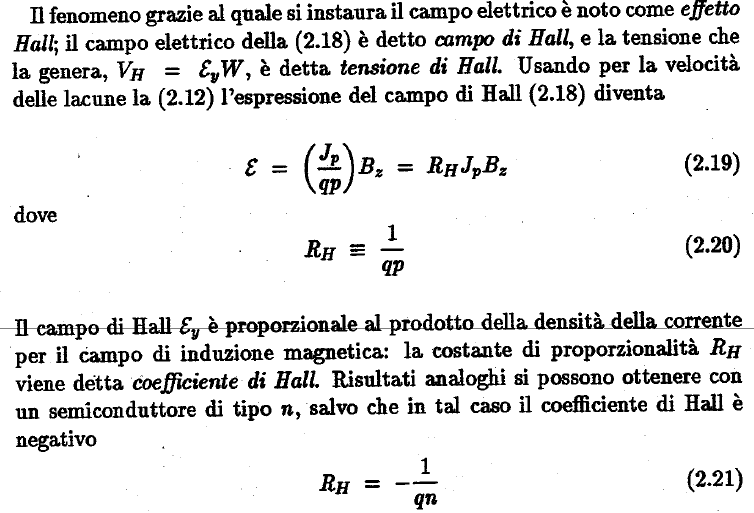 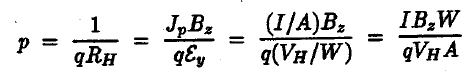 Quantum Hall effect
- Experimental facts and elementary theory of integer quantum Hall effect
Low-Dimensional semiconductor (ex. 2DEG)
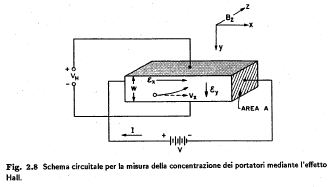 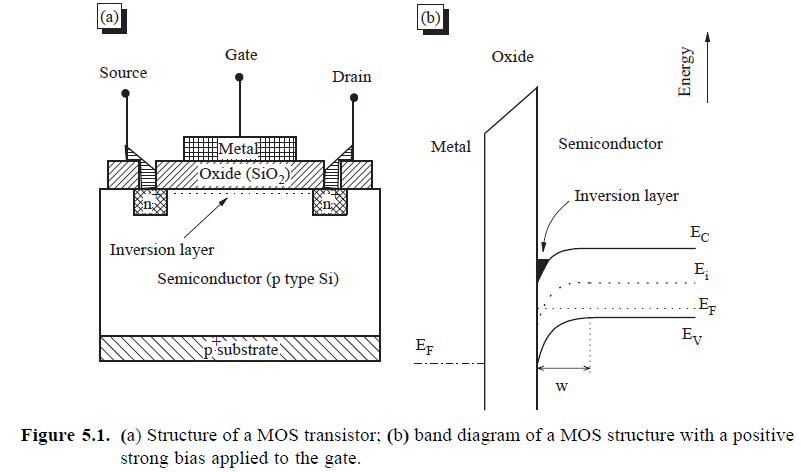 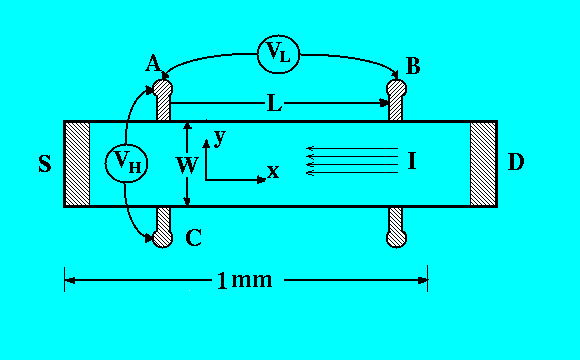 Rxy=RH
Rxx
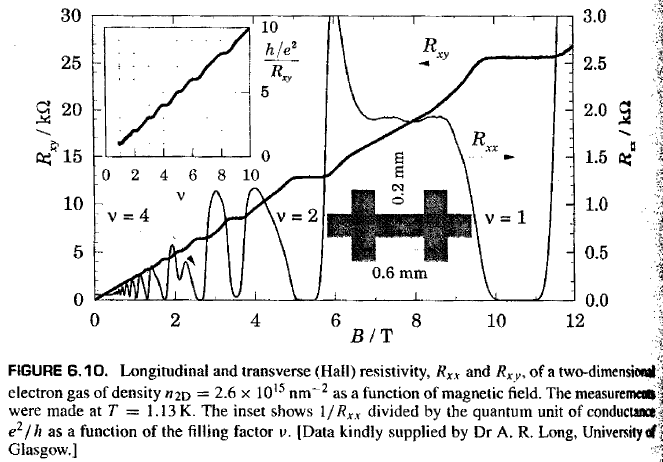 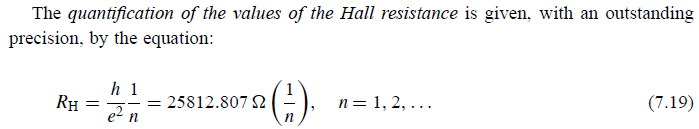 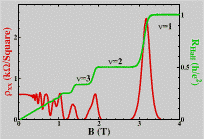 RK=h/e2 von Klitzing constant (quantum of resistance)
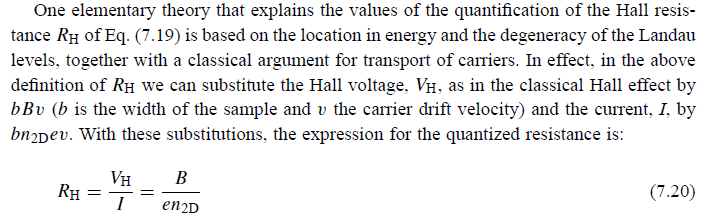 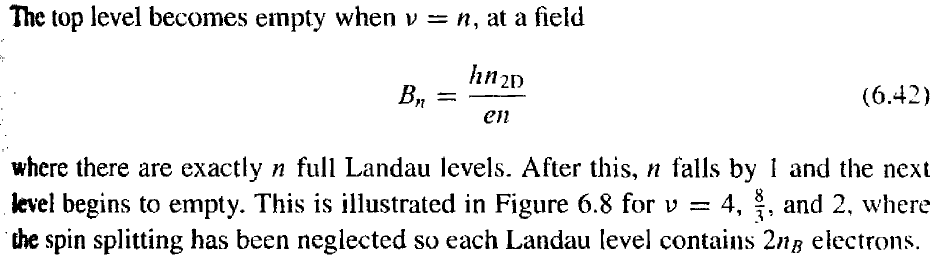 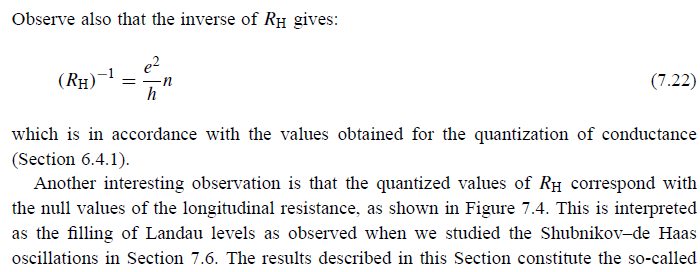 n=
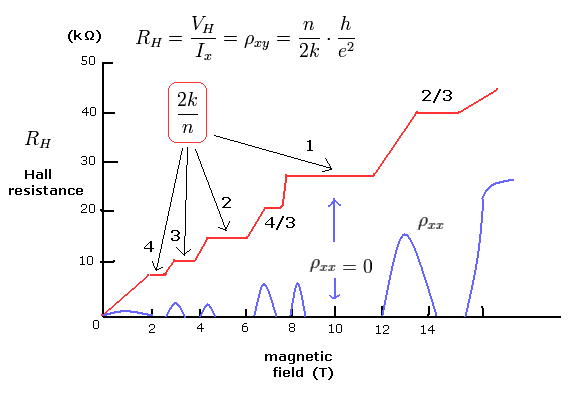 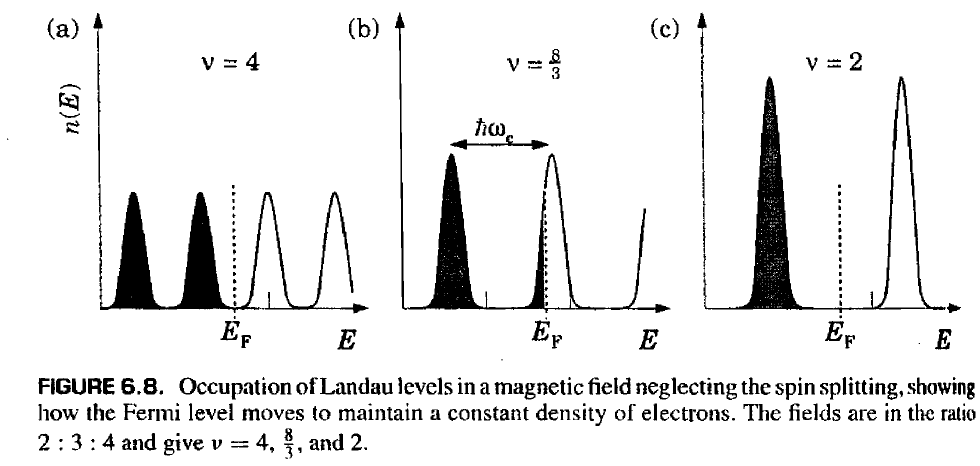 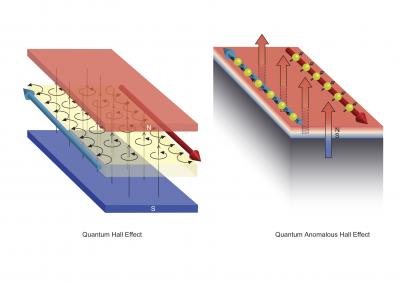 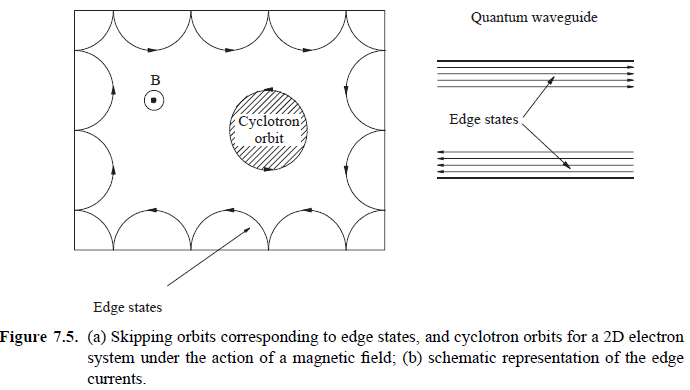 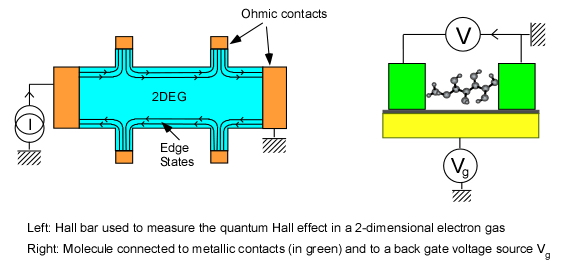